Ethique et communication : American Apparel

Les images de ses campagnes publicitaires provoquantes 


Par Benjamin Lisan, le 17/11/2020
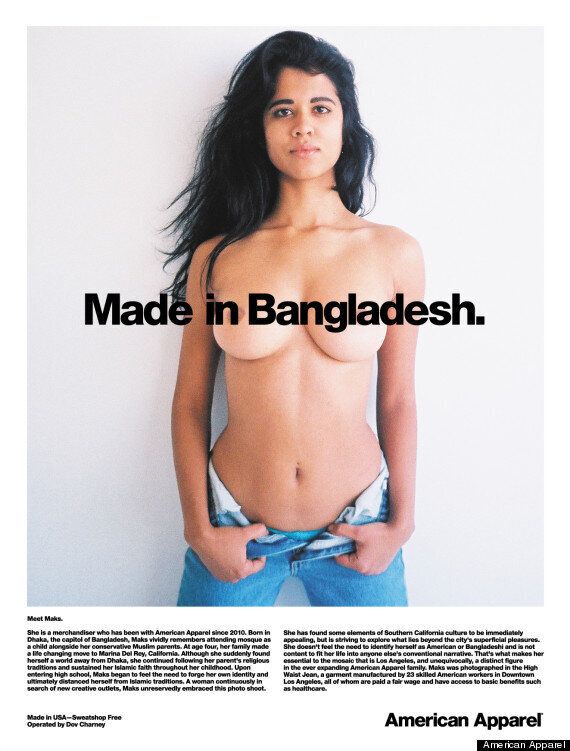  En mars 2014, soit à peu près un an après l'effondrement du Rana Plaza, American Apparel affiche une jeune femme topless, avec la légende "Made in Bangladesh".La jeune femme Maks, née à Dacca, est de confession musulmane et vit en Californie depuis l'âge de 4 ans. American Apparel, en plus de titiller certaines sensibilités en faisant poser cette femme nue, vise surtout dénoncer les conditions de travail des ouvriers textiles du Bangladesh. Elle en profite pour mettre en avant ses propres pratiques: tous les vêtements sont fabriqués à Los Angeles.
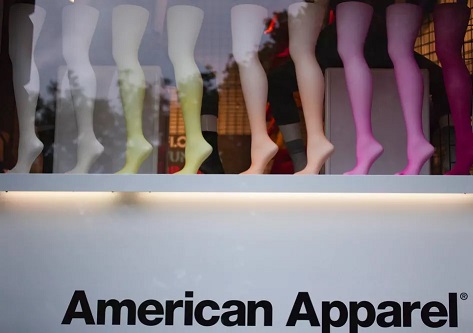 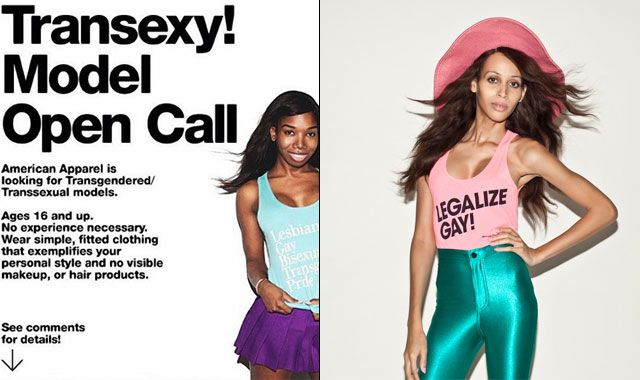 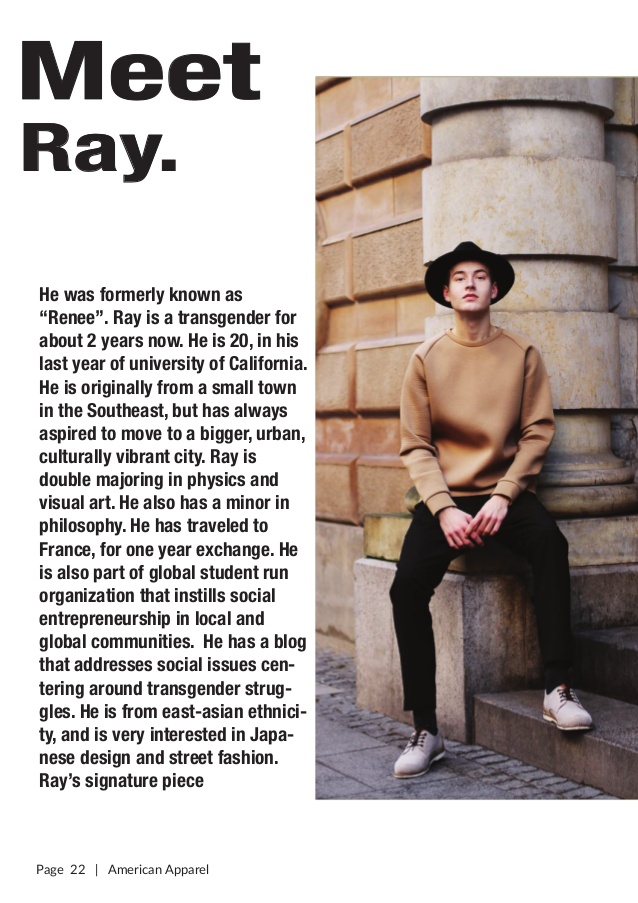 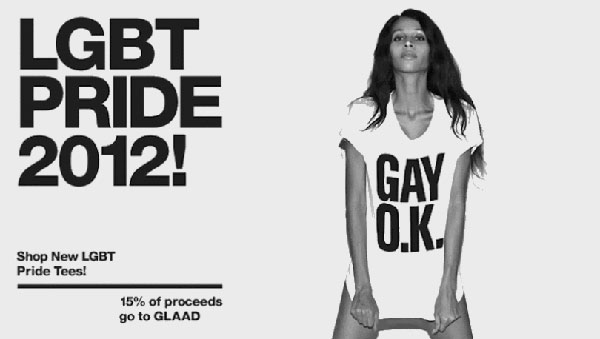 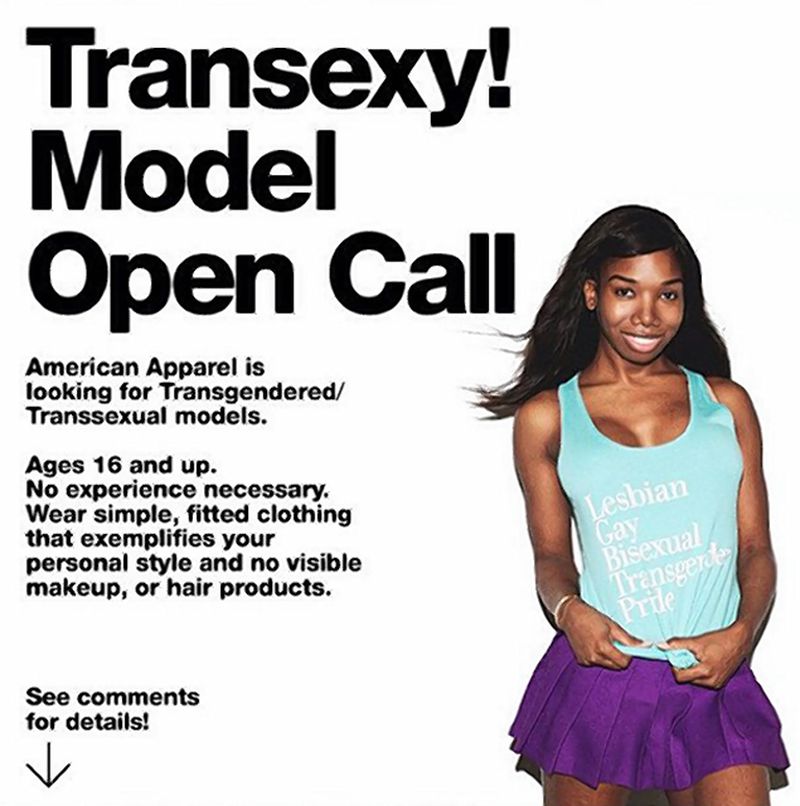 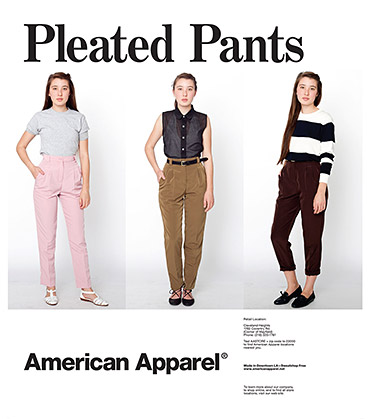 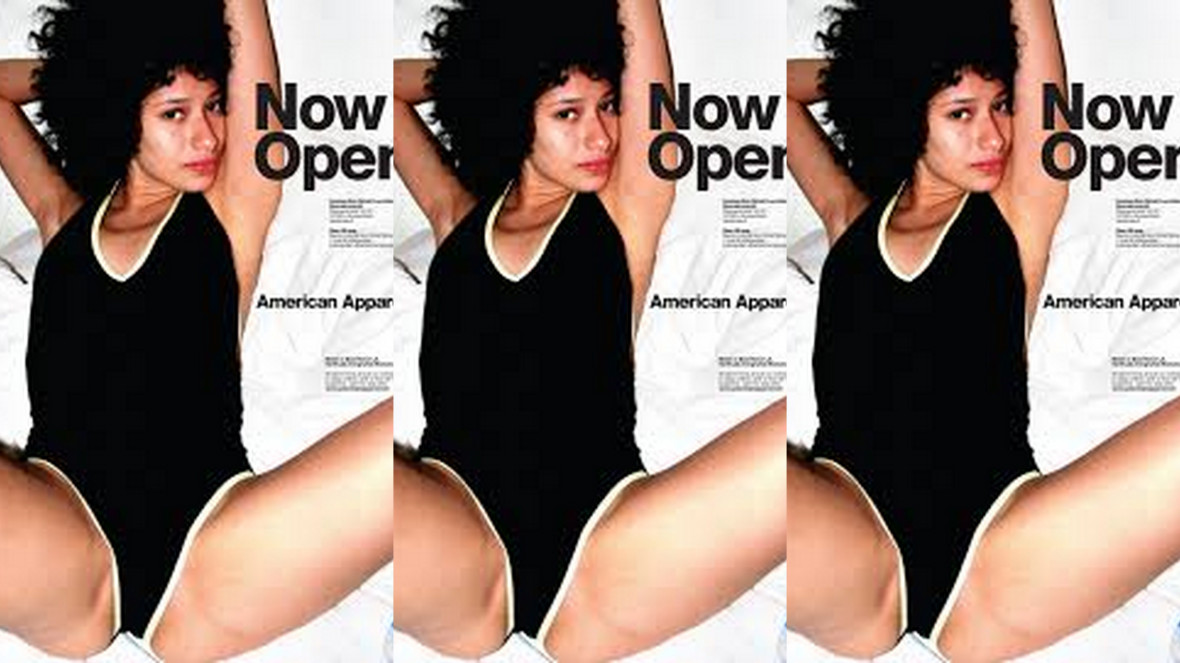 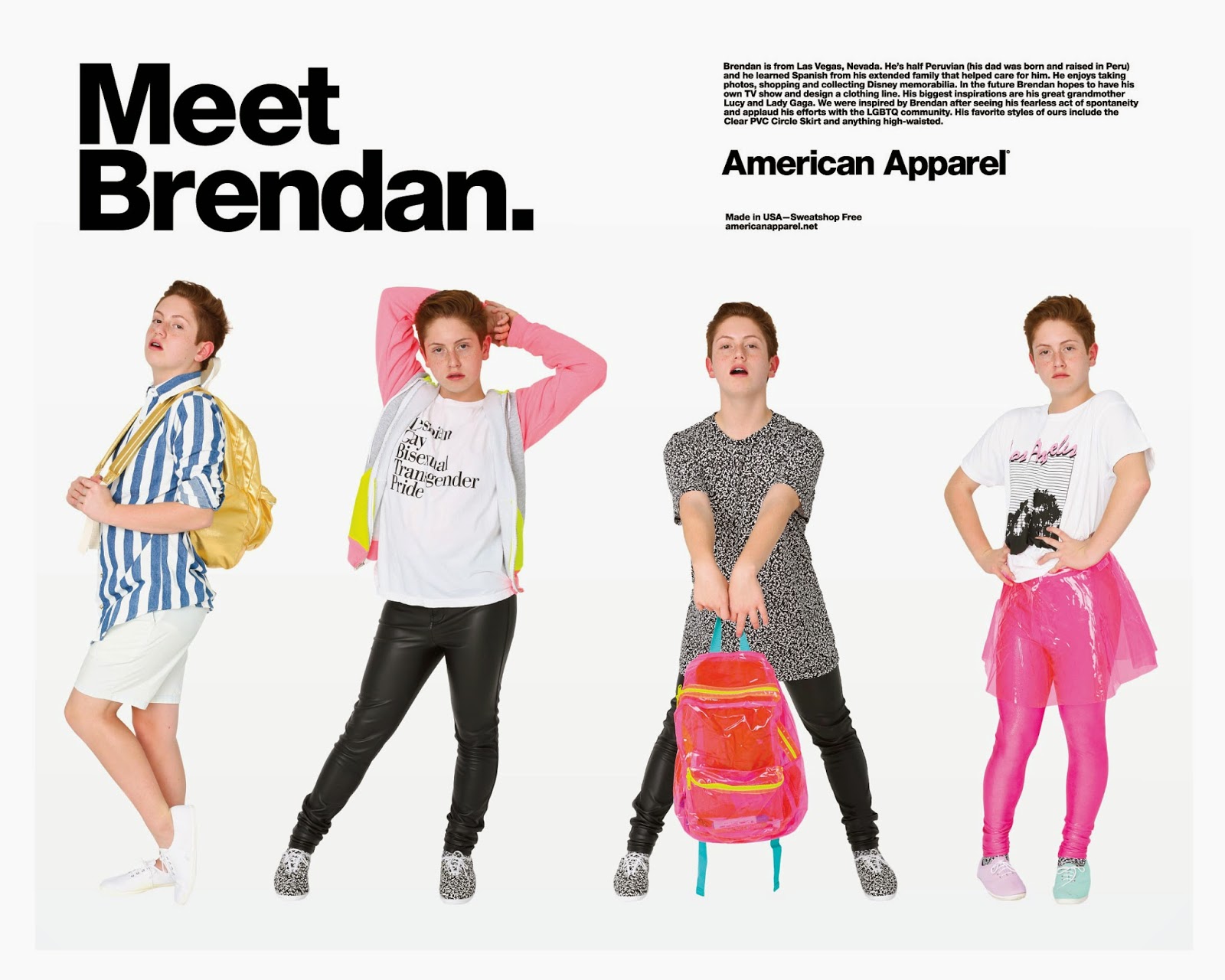 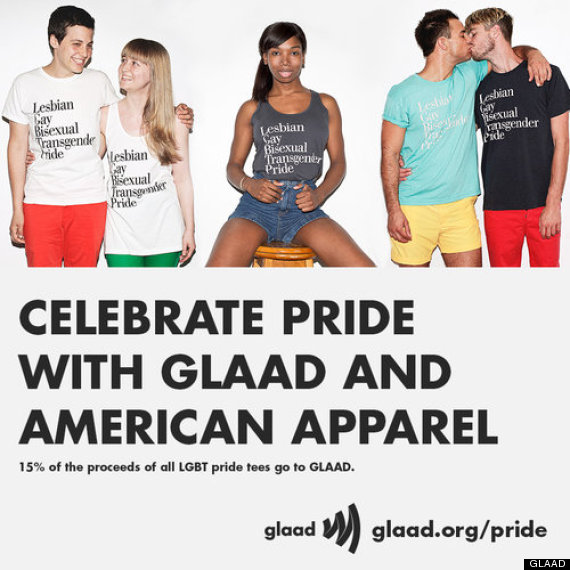 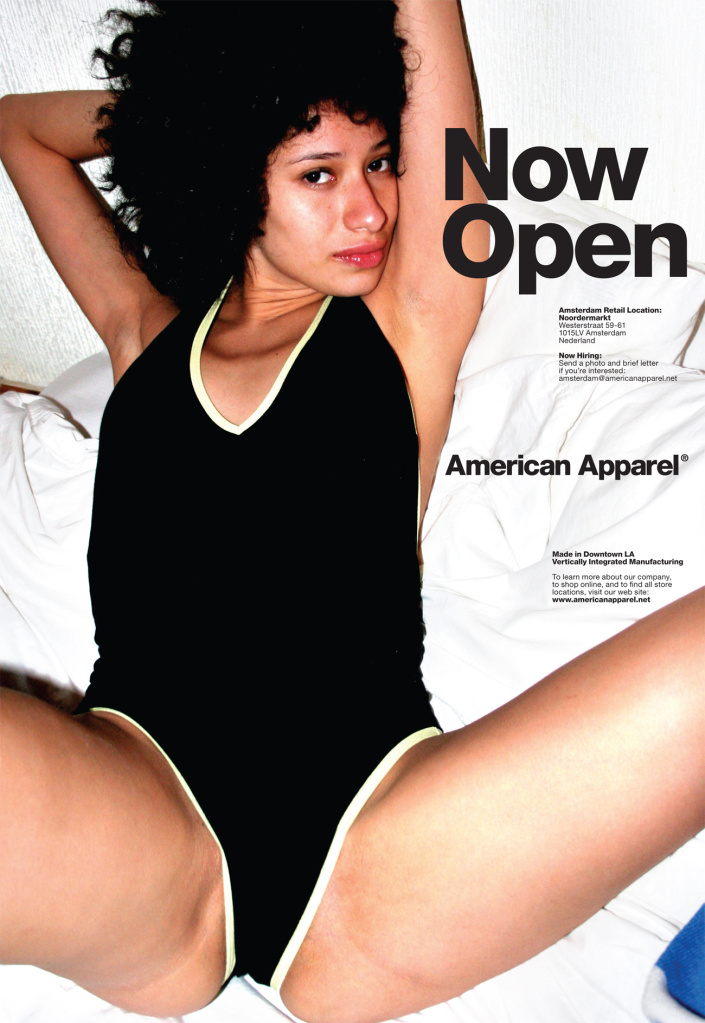 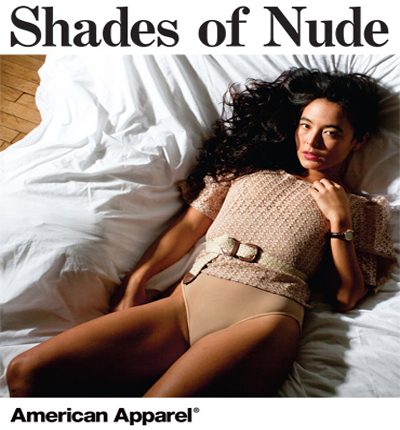 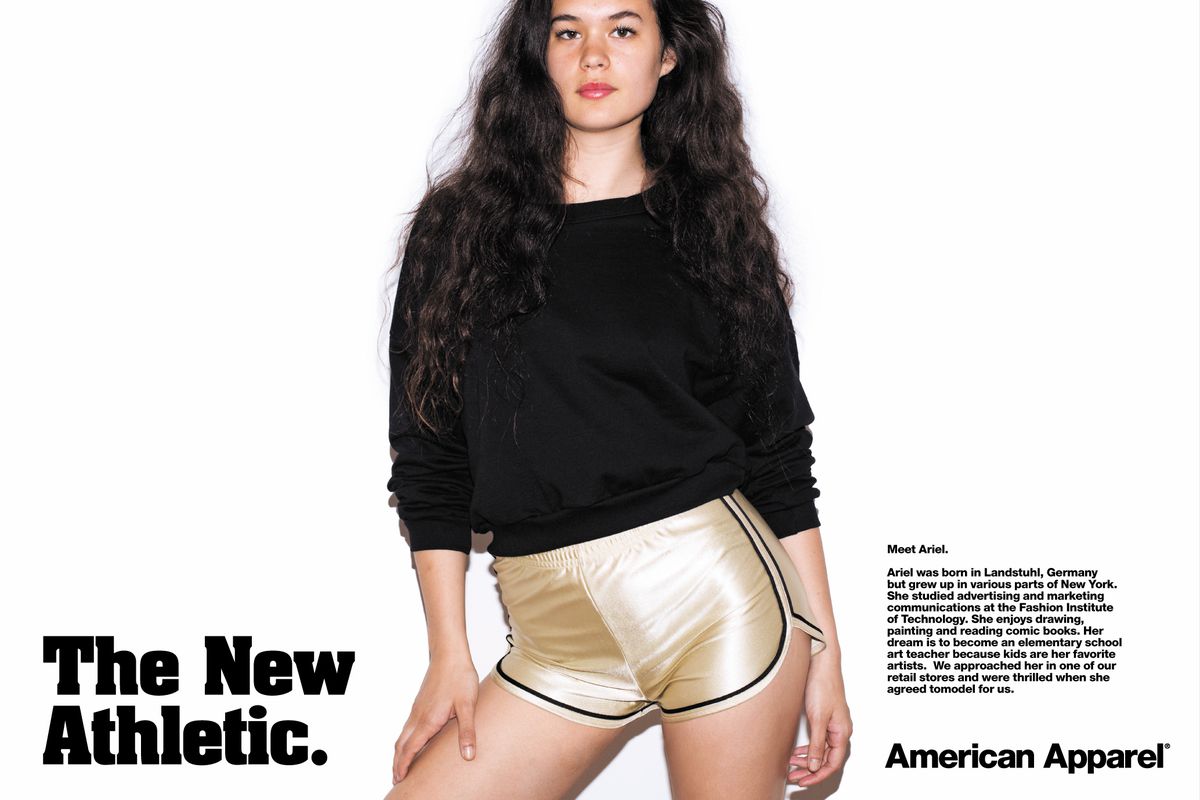 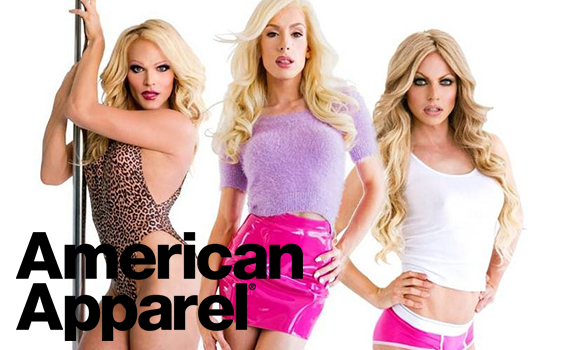 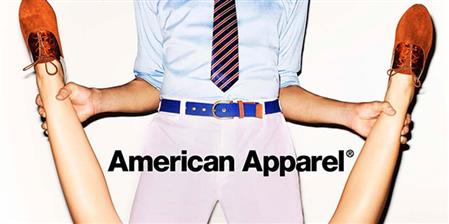 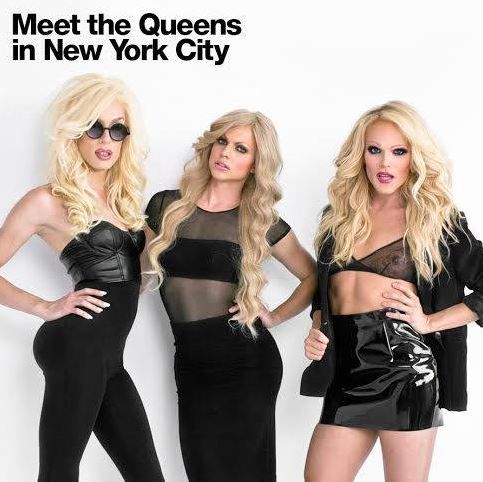 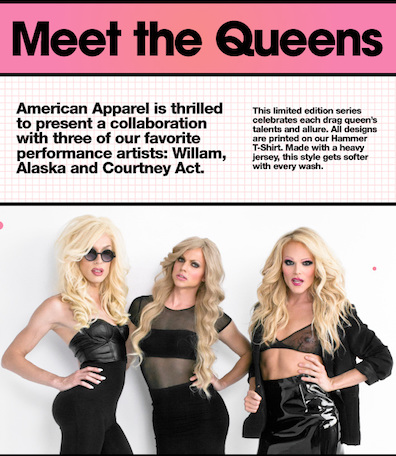 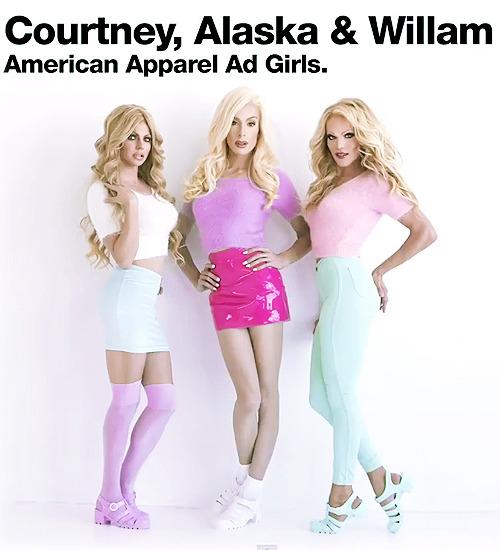 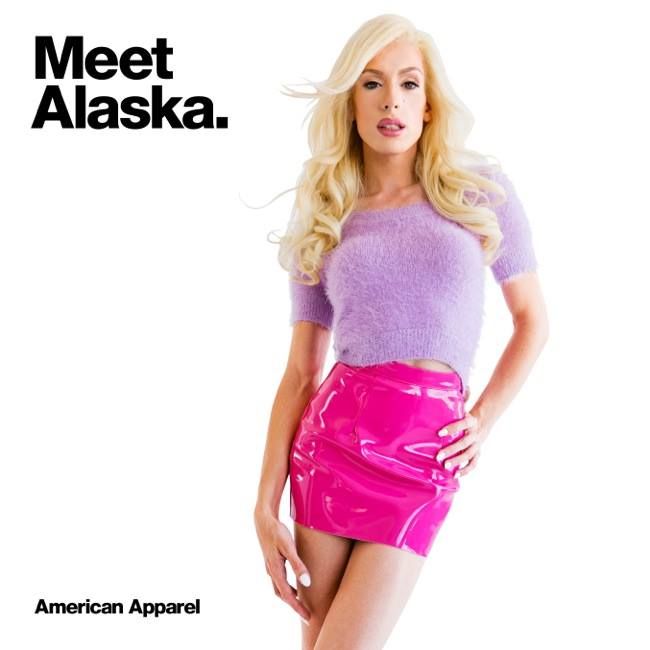 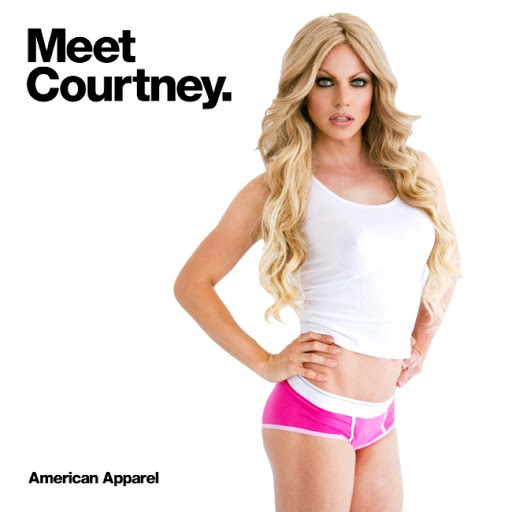 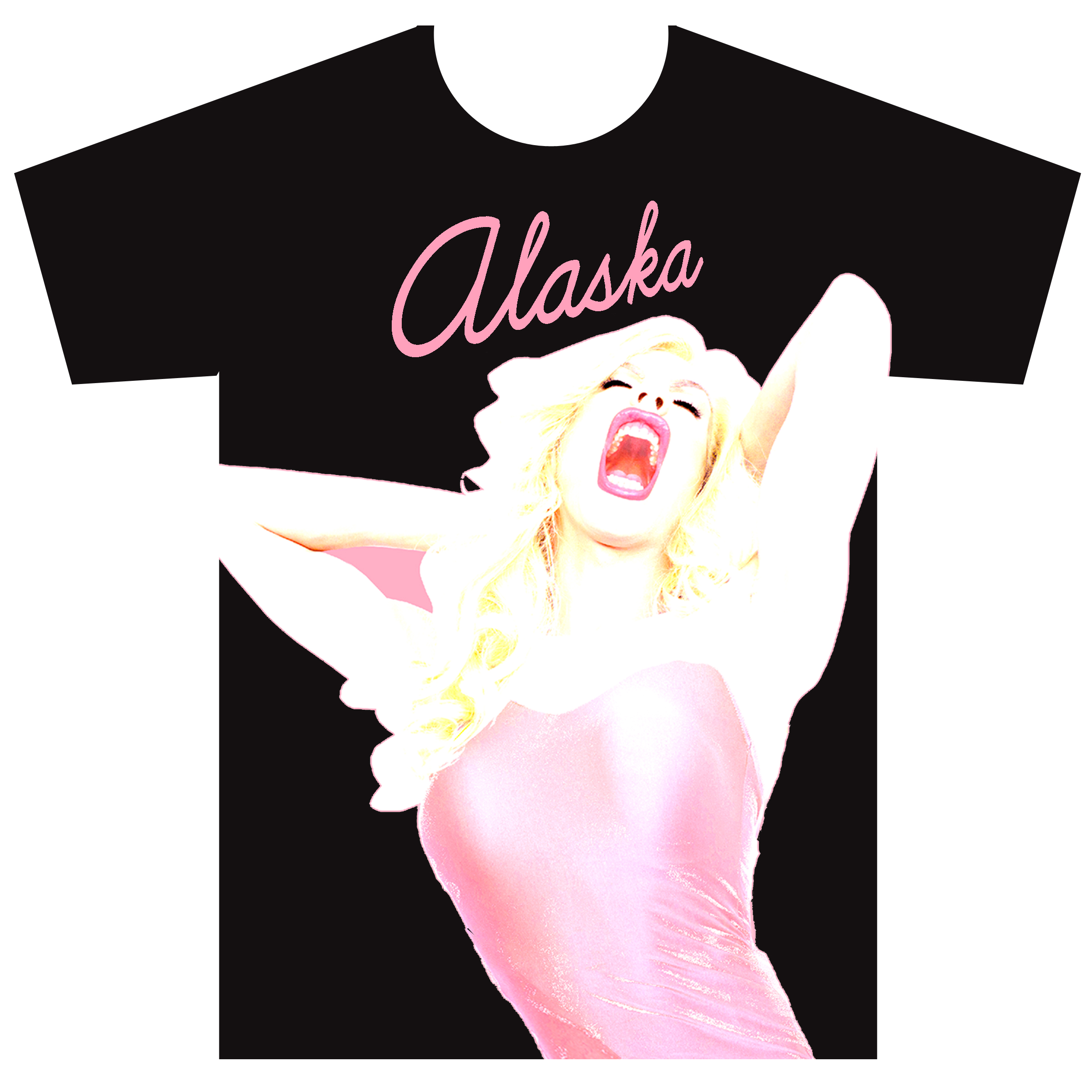 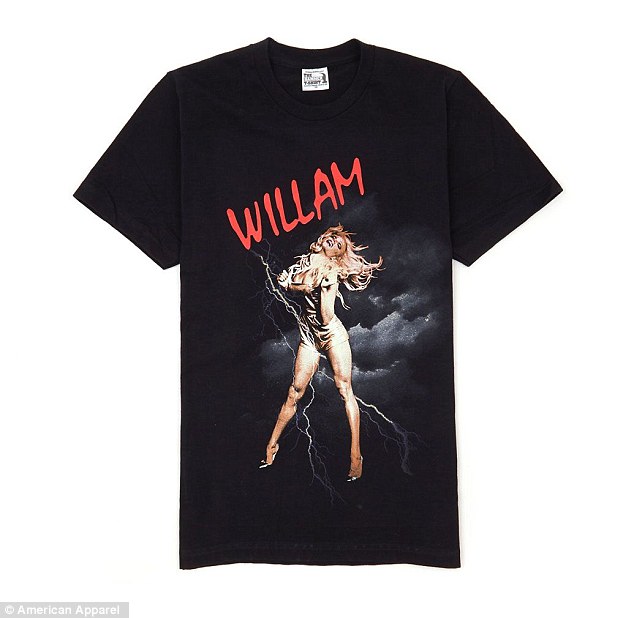 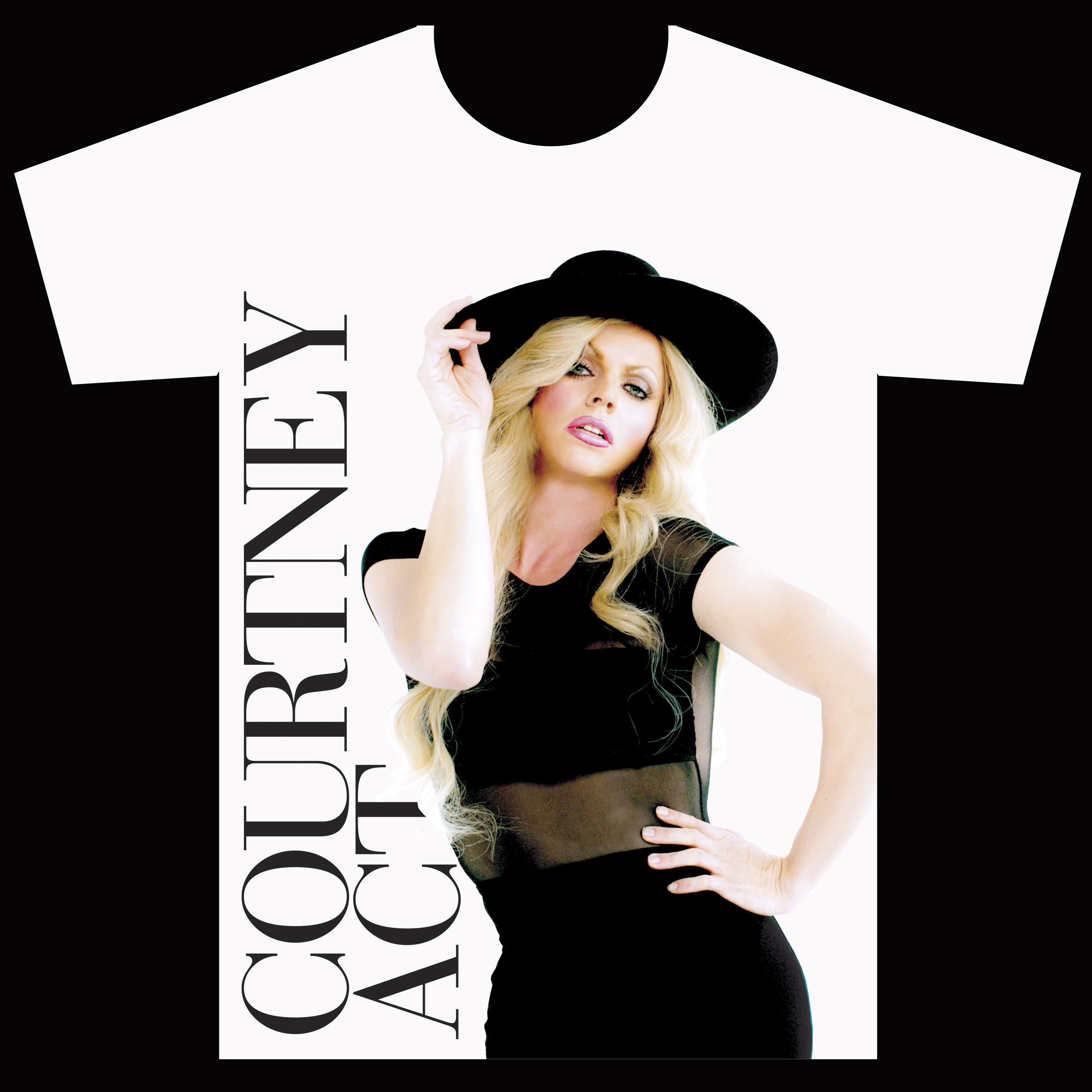 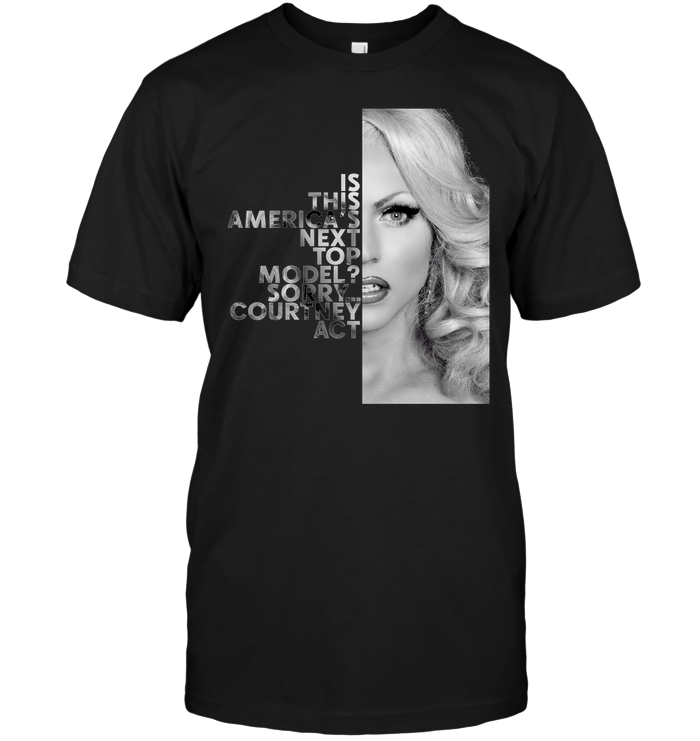 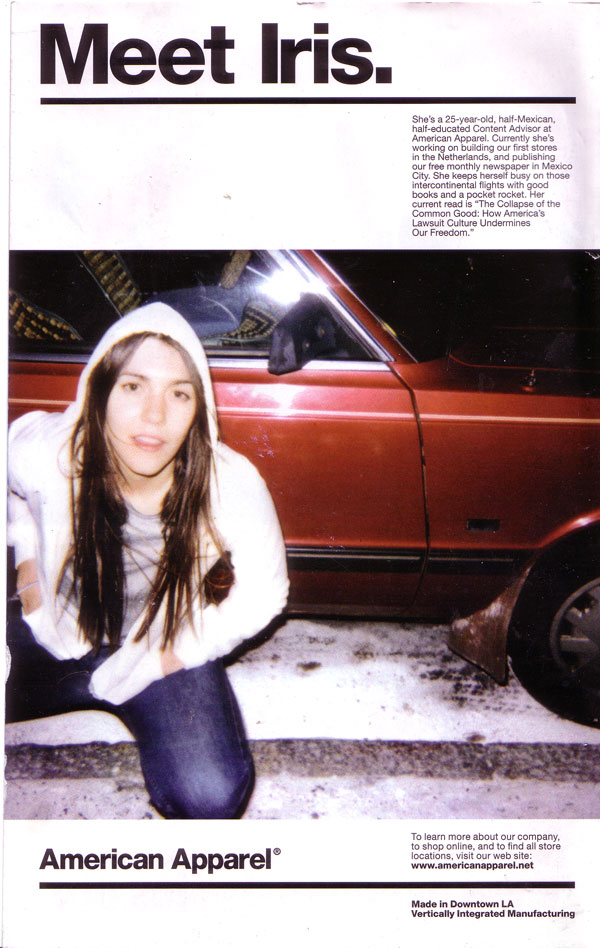 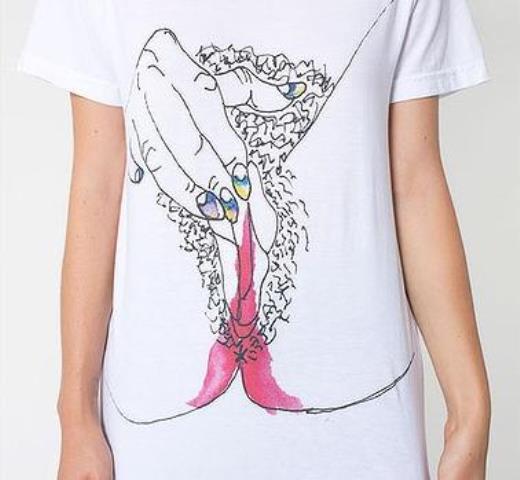 La marque a frappé très fort avec ce t-shirt qui brise plusieurs tabous d'un coup. Réalisé avec l'artiste Petra Collins, le T-shirt intitulé "Period Power" (le pouvoir des règles) représente un vagin, les règles et évoque aussi la masturbation féminine.
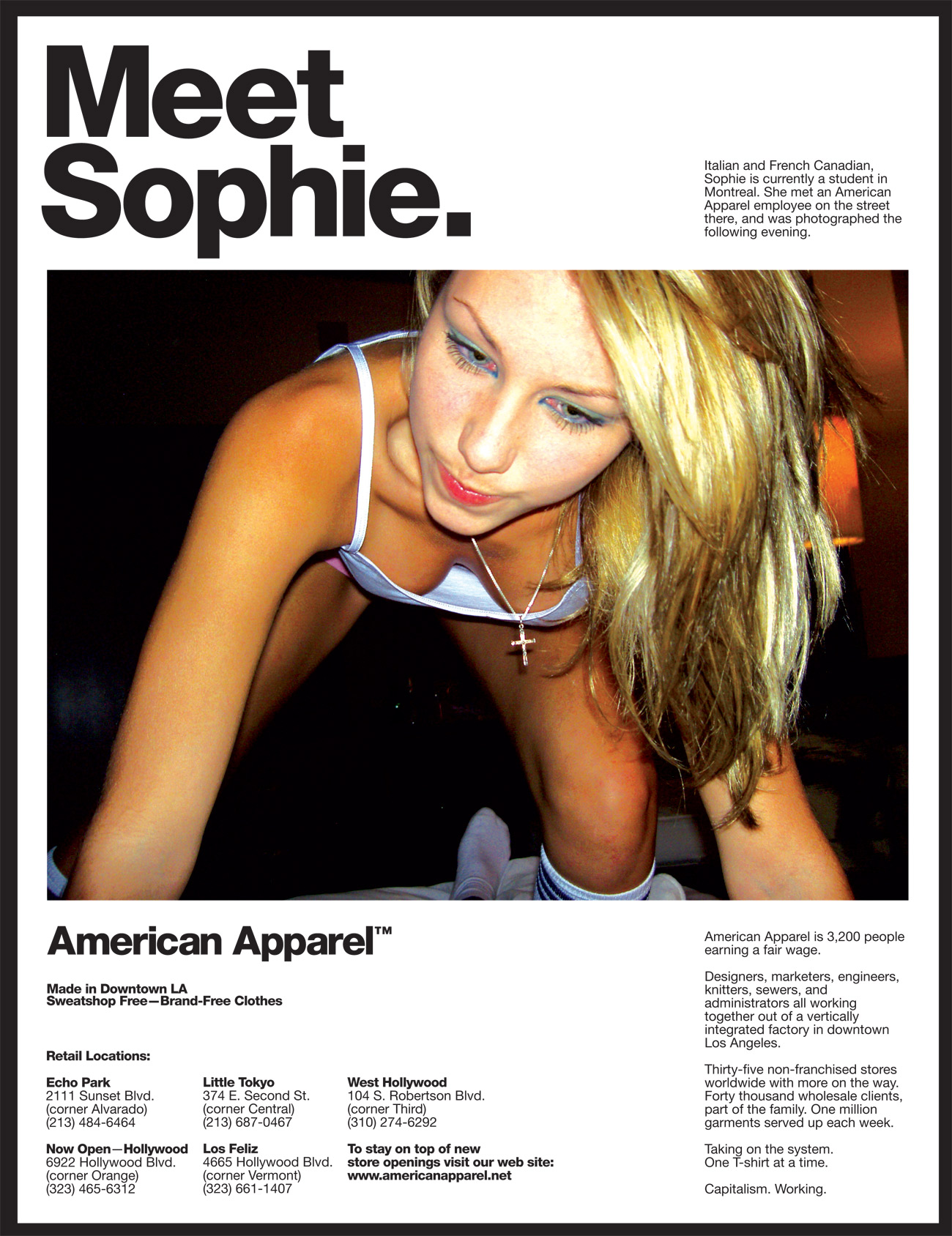 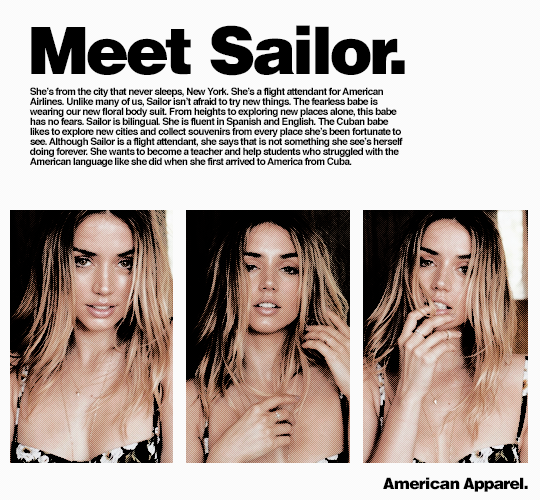 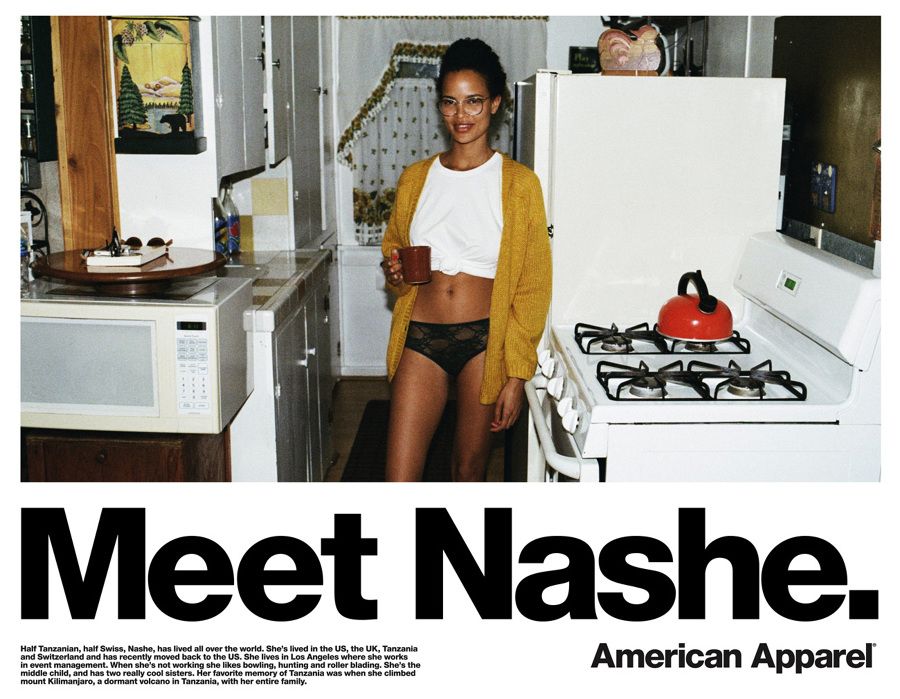 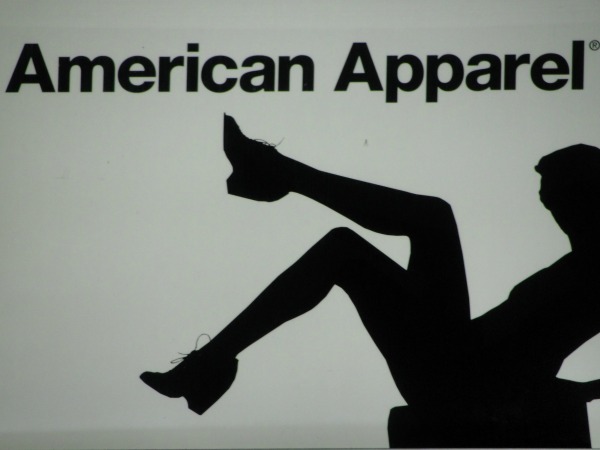 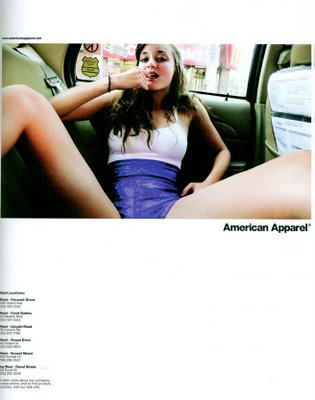 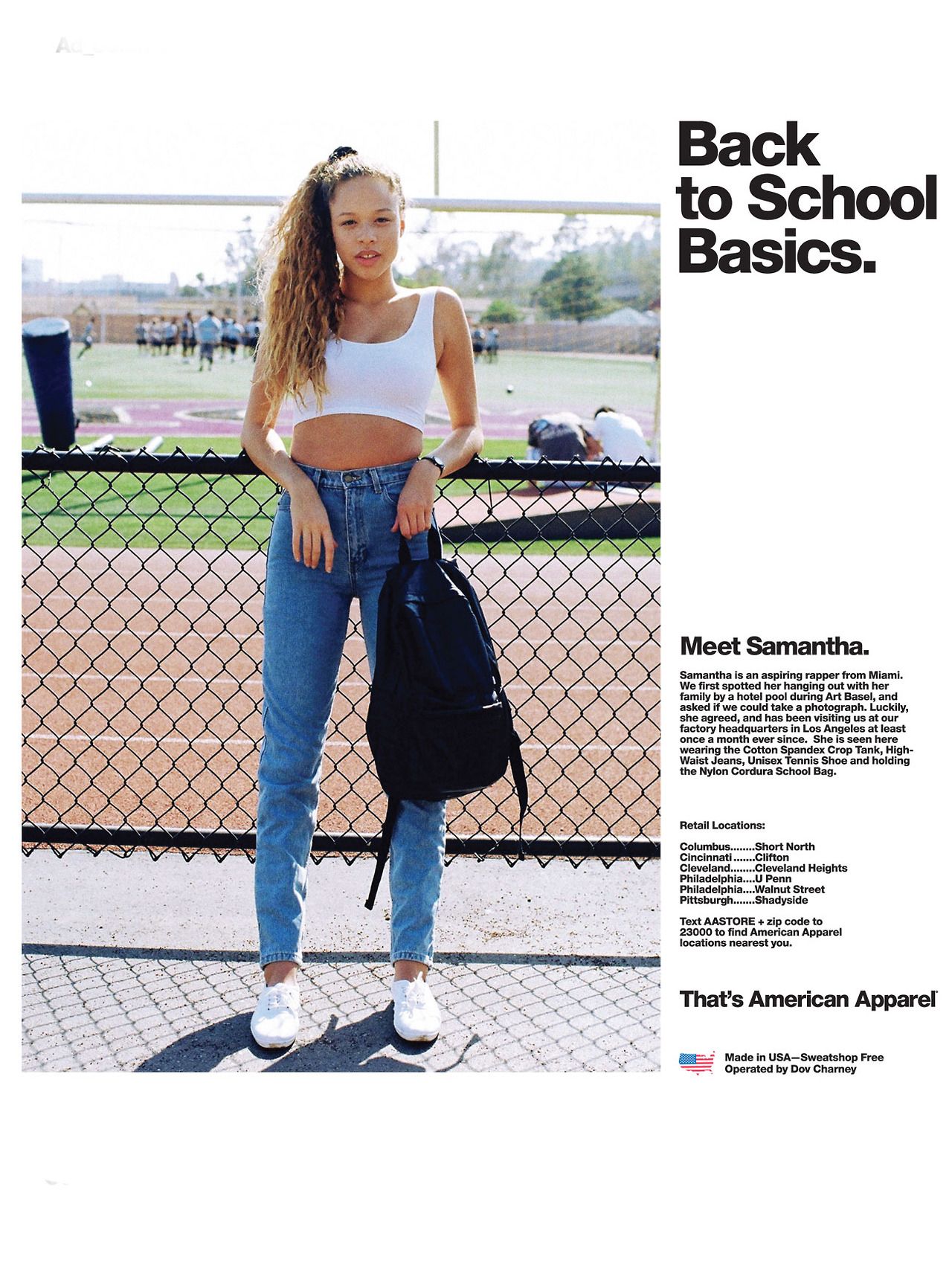 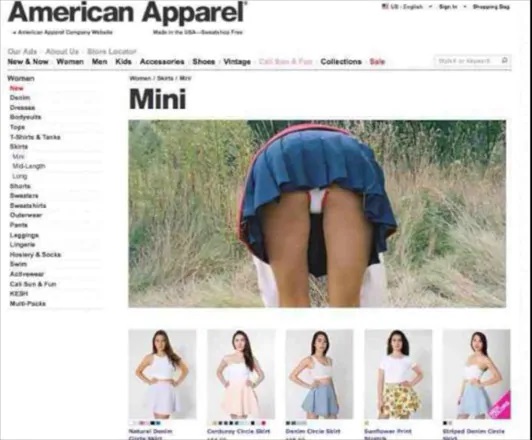 La marque de prêt-à-porter Americain Apparel avait fait scandale avec sa campagne publicitaire "Back to School" (Retour à l'école) mettant en scène de jeunes collégiennes dans des poses suggestives et connotées sexuellement (en 2014).
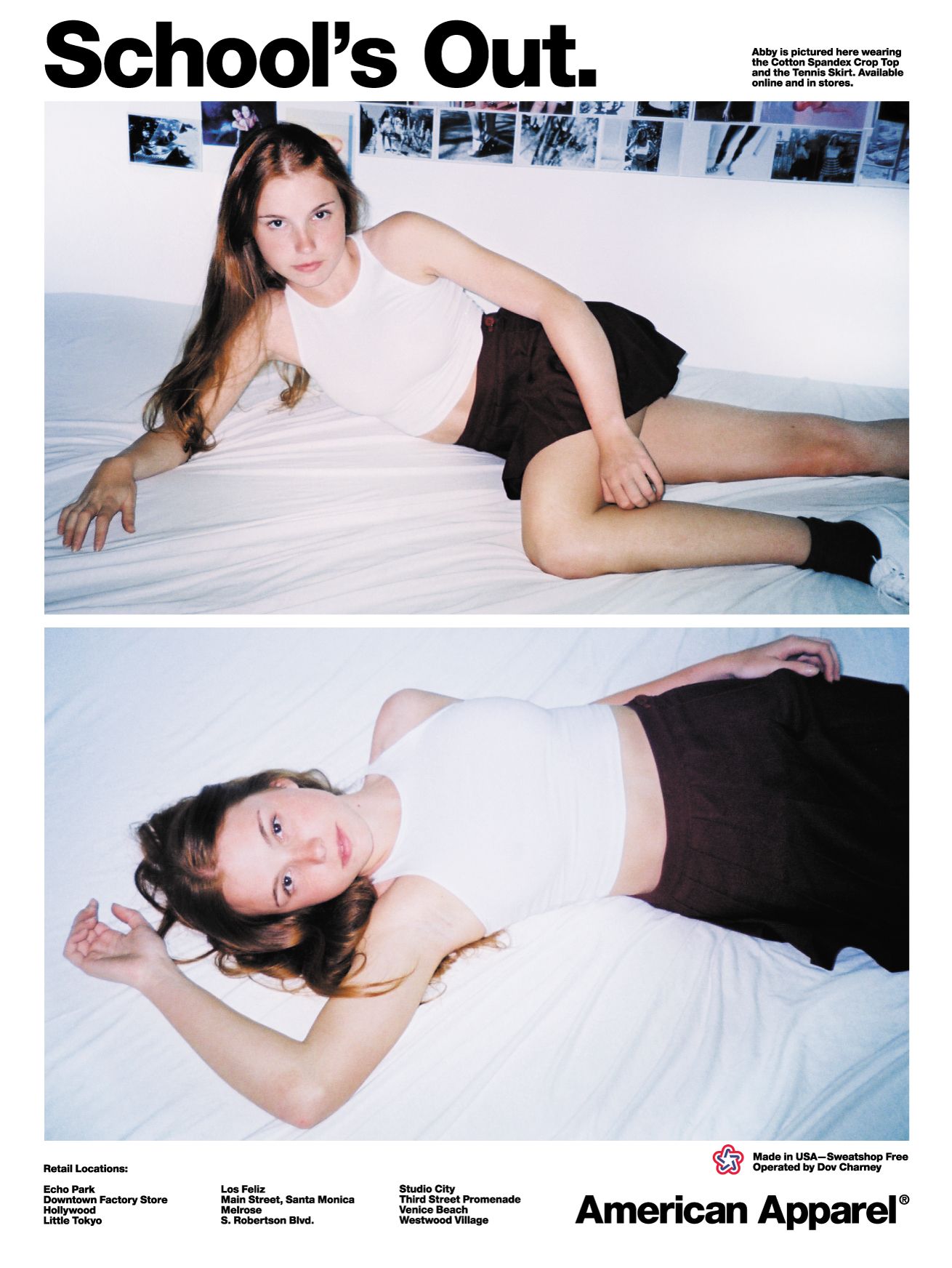 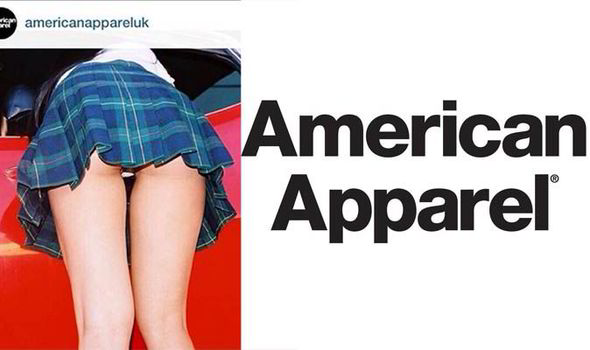 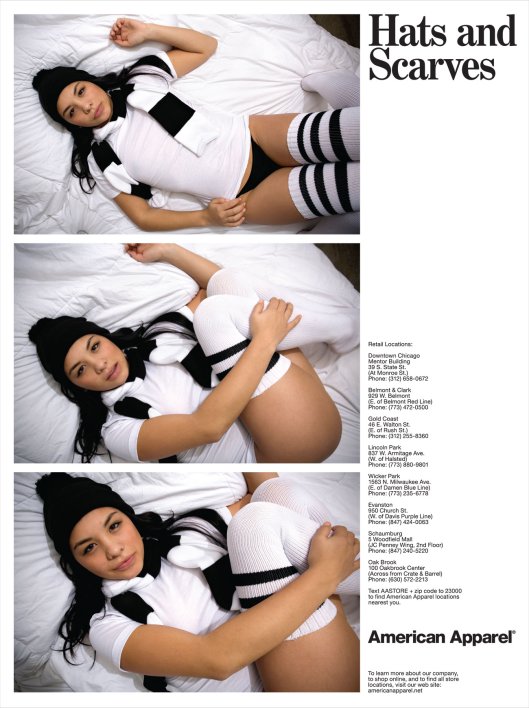 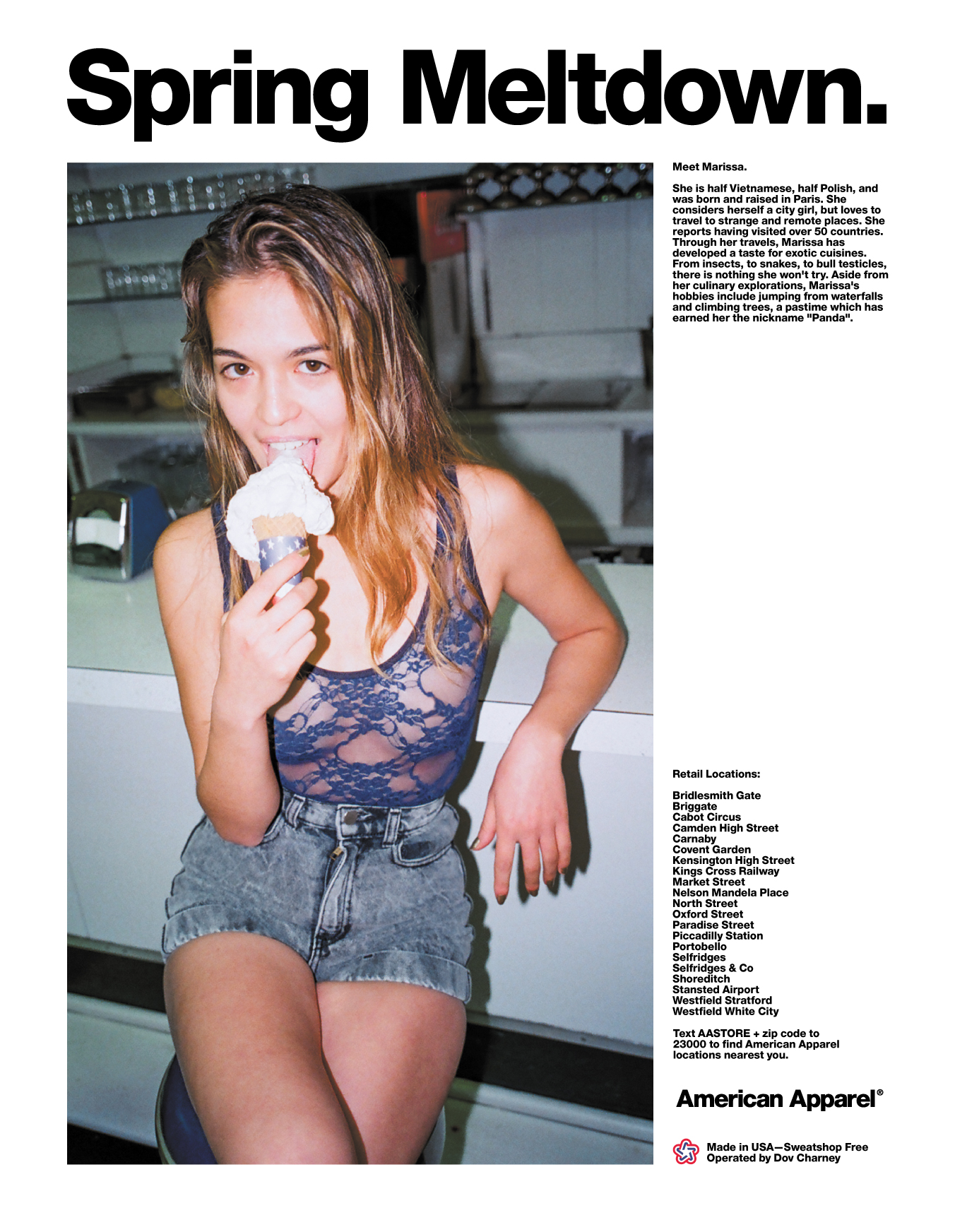 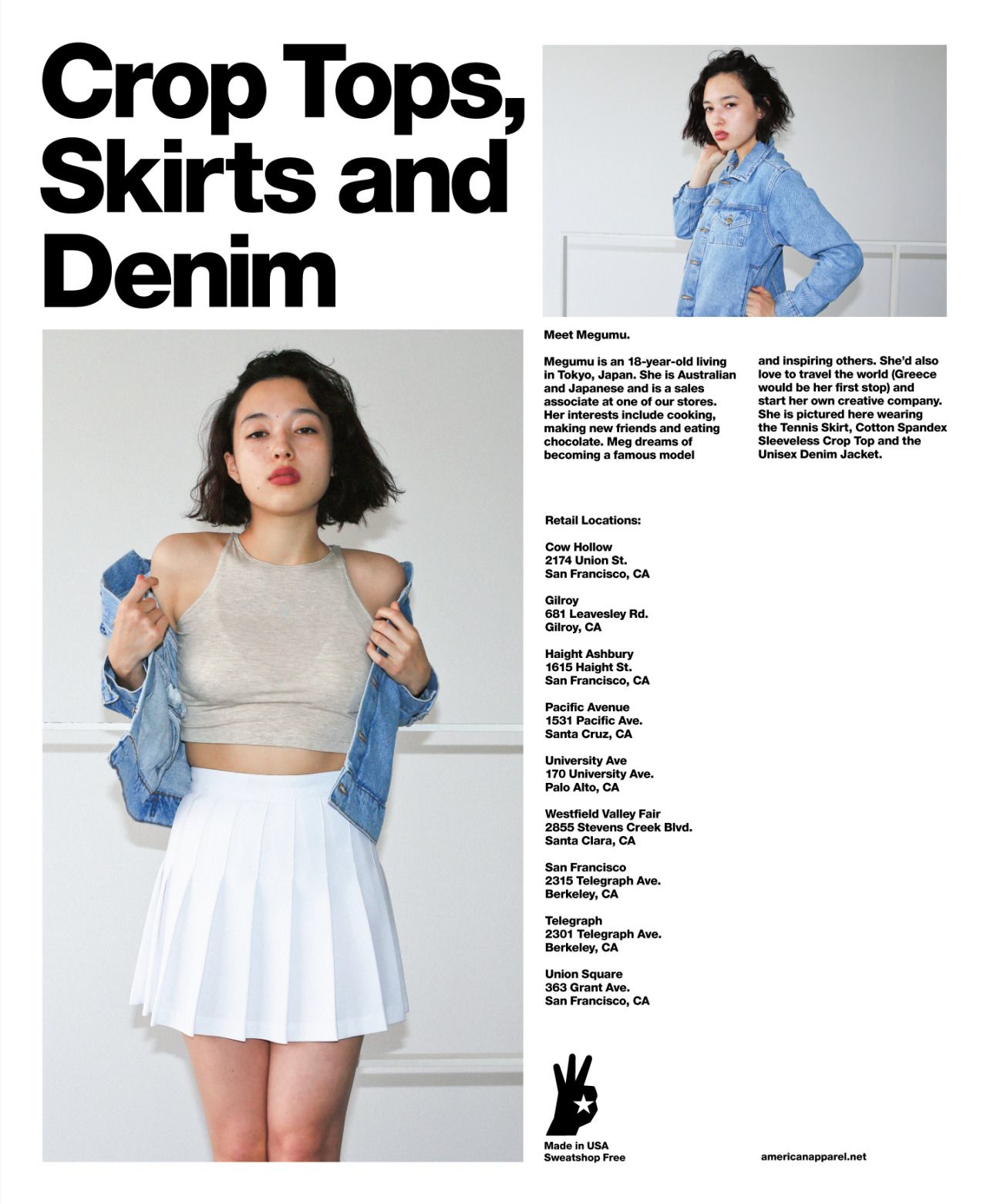 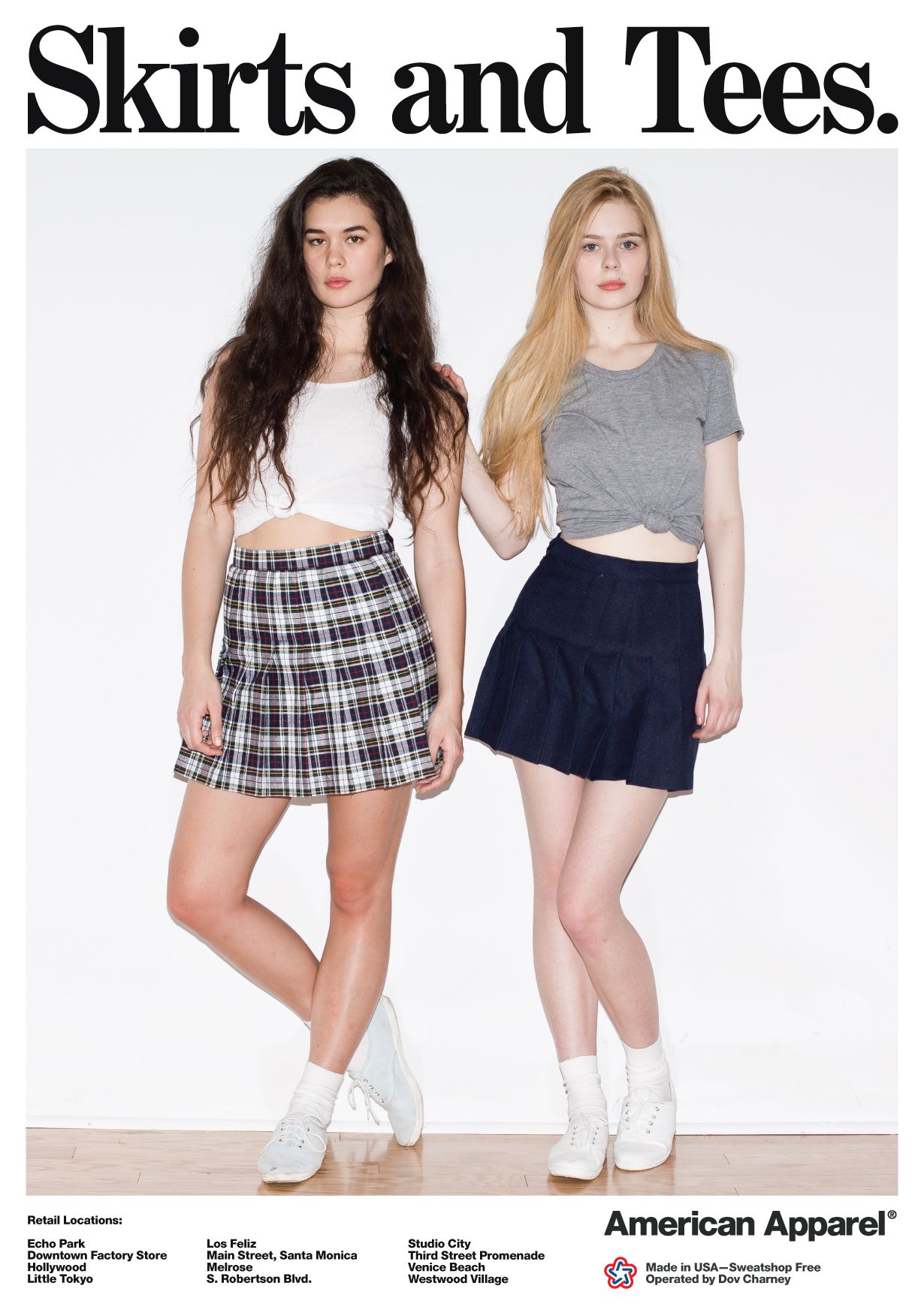 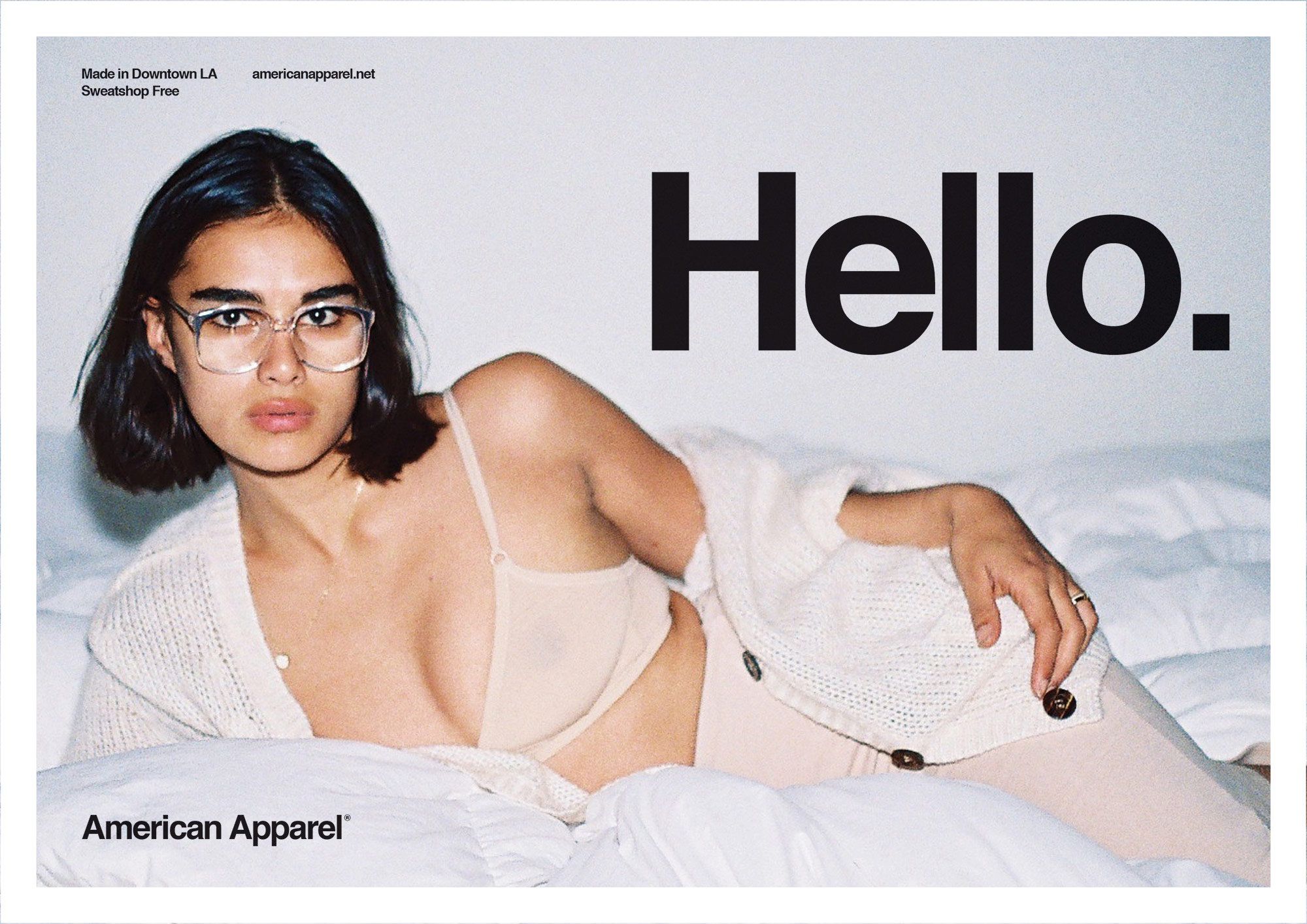 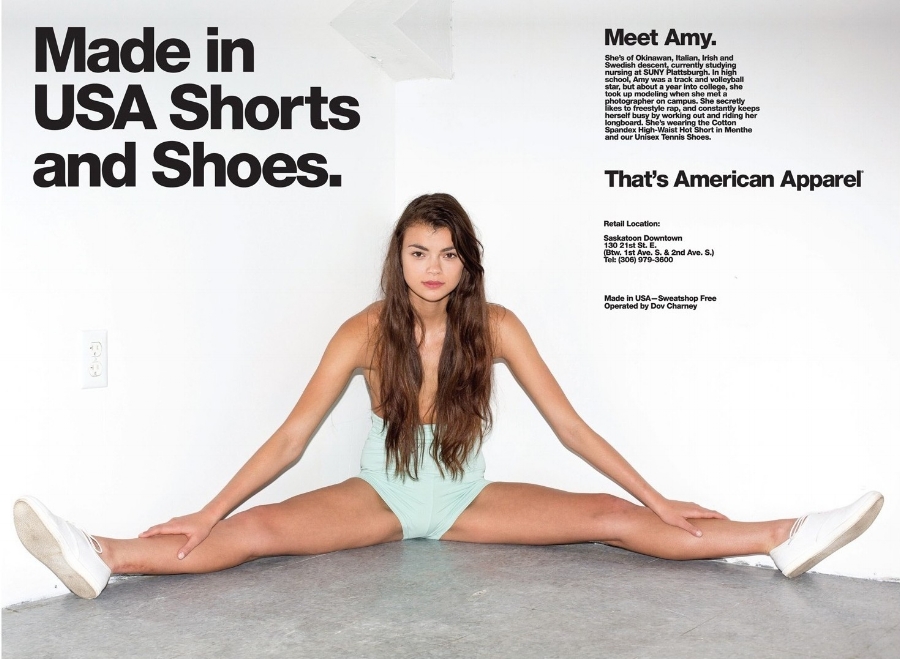 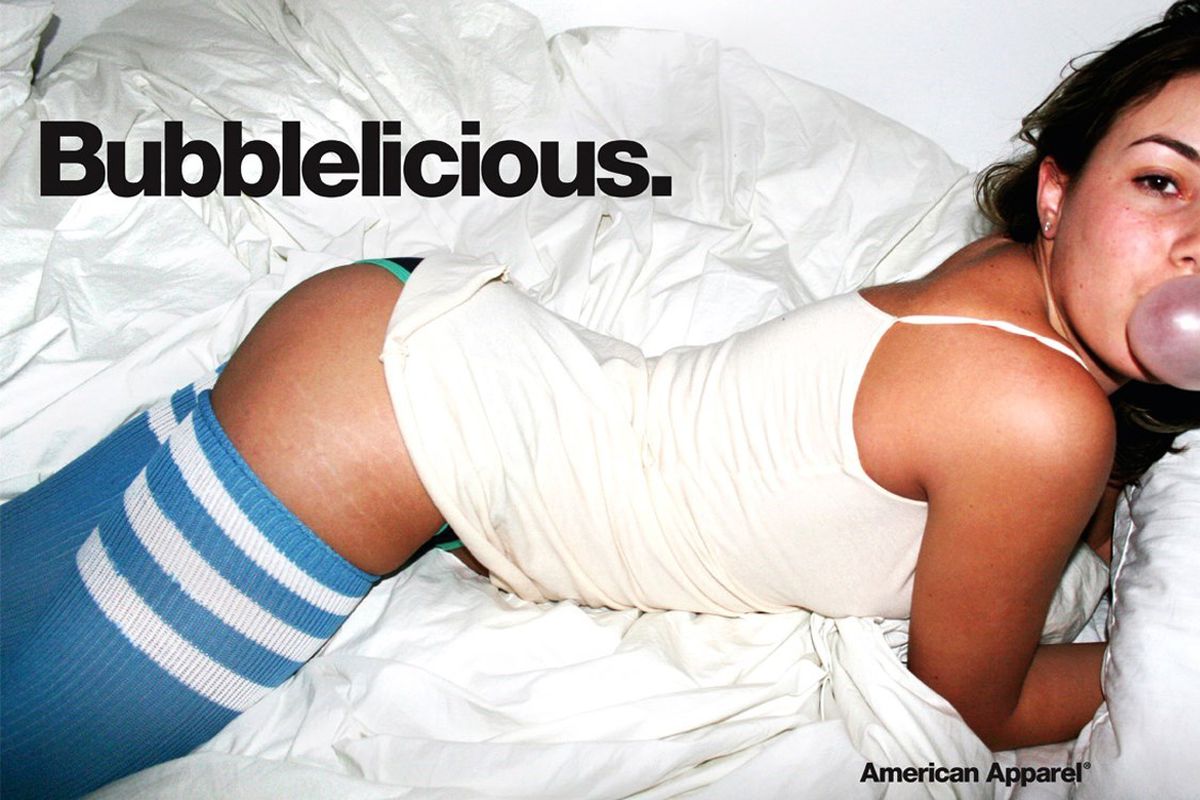 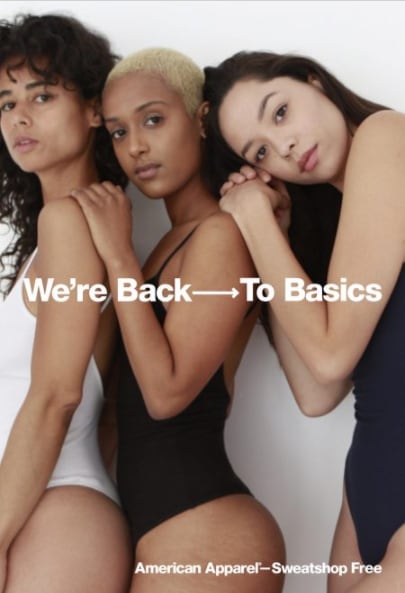 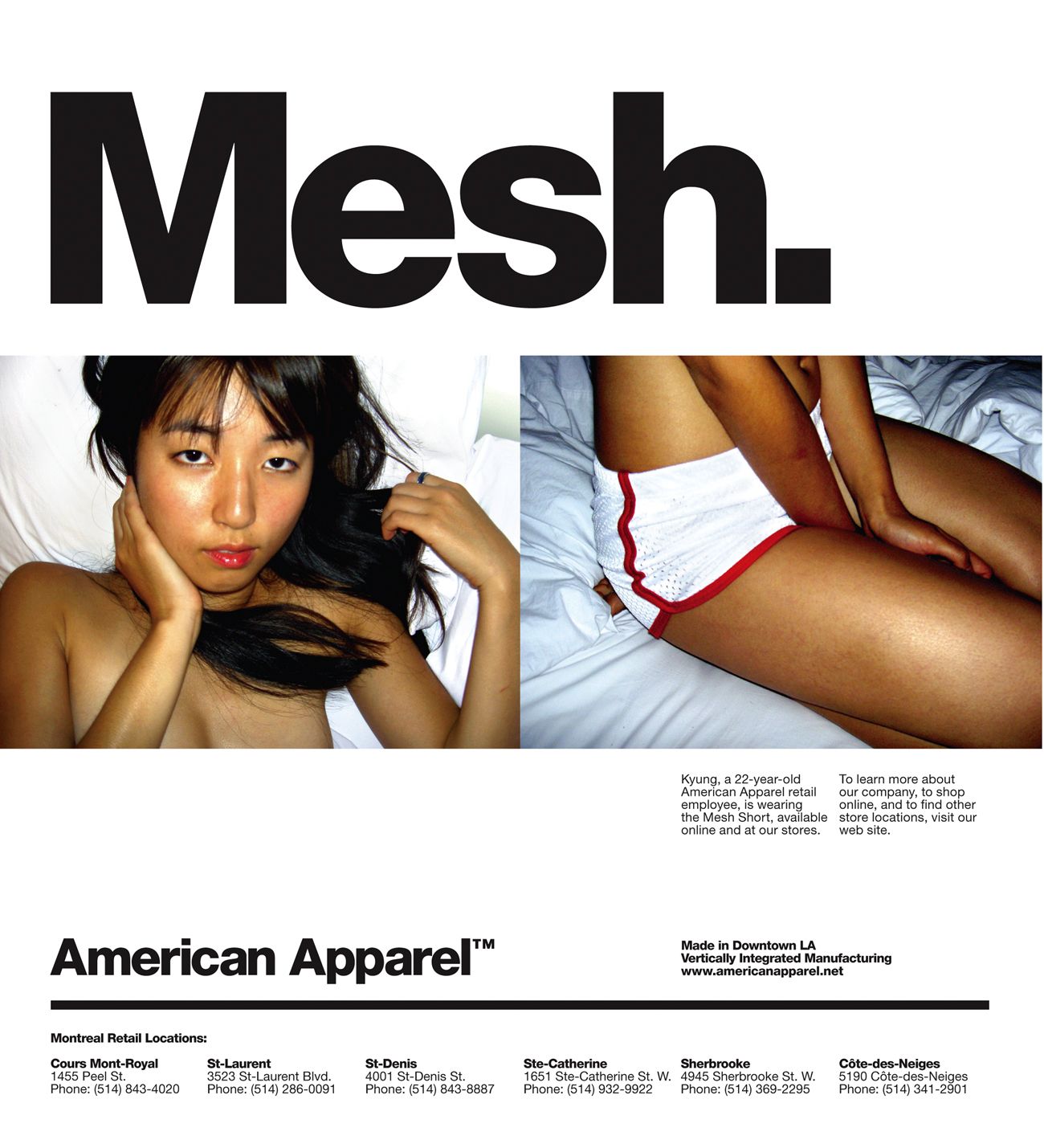 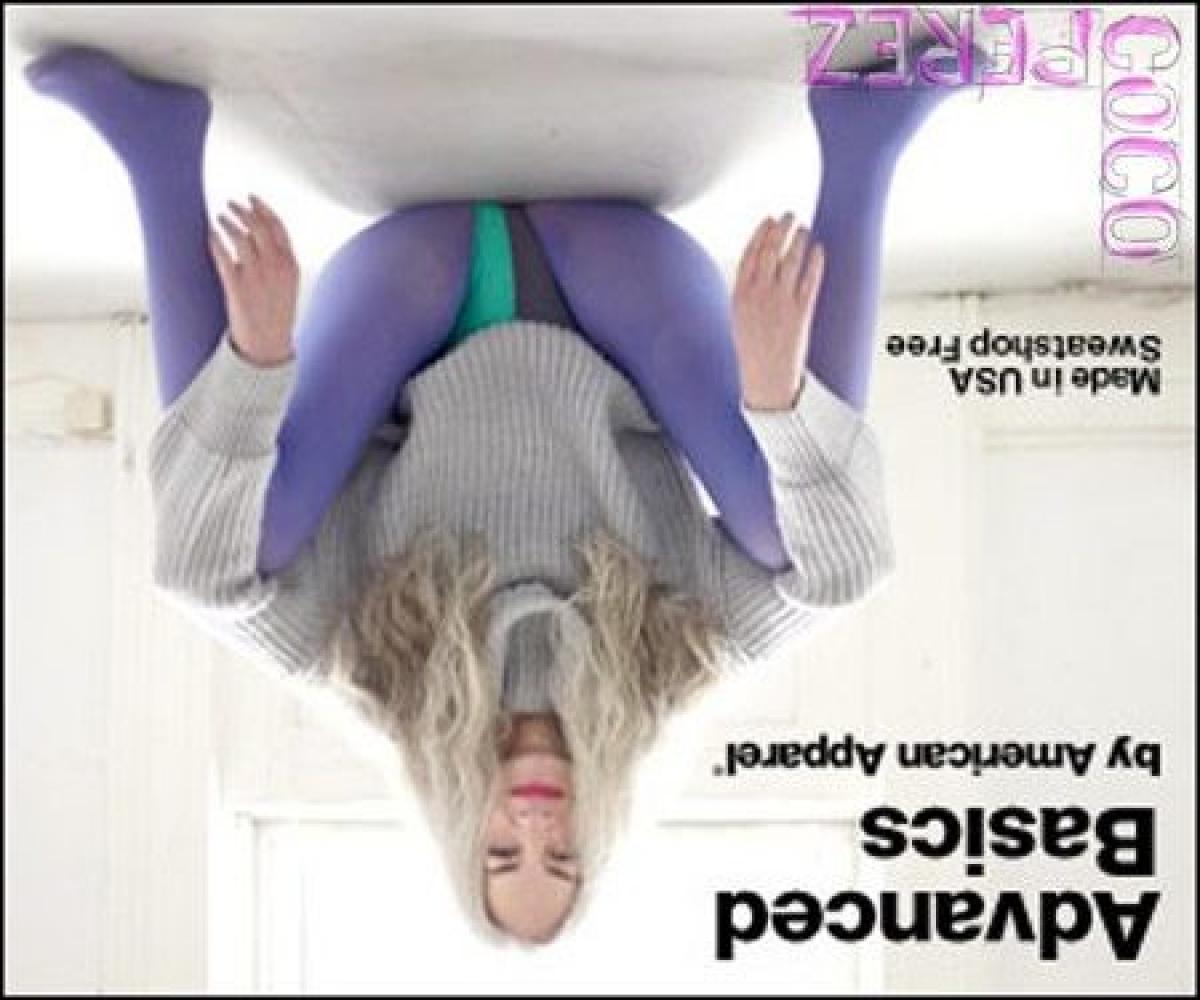 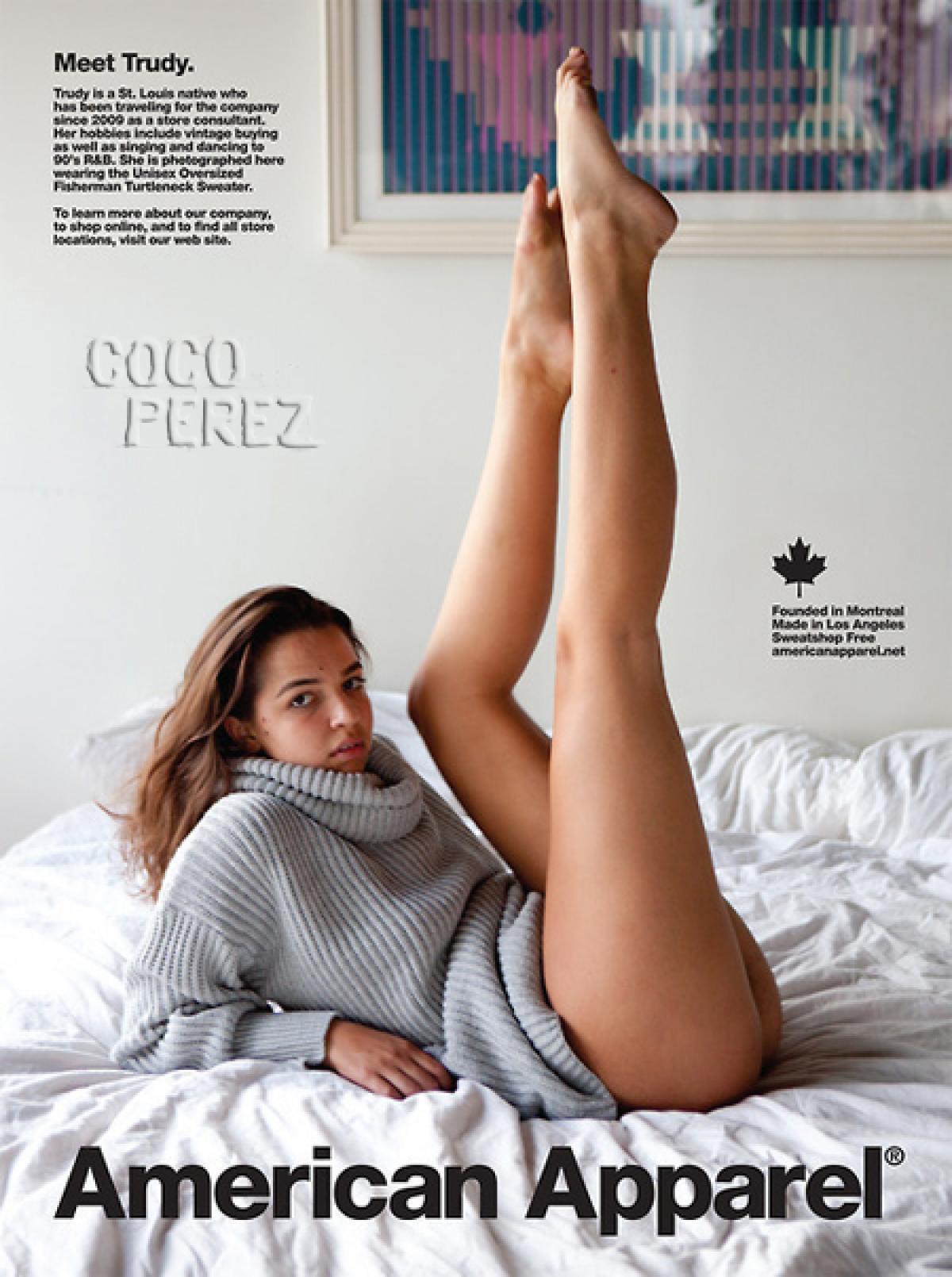 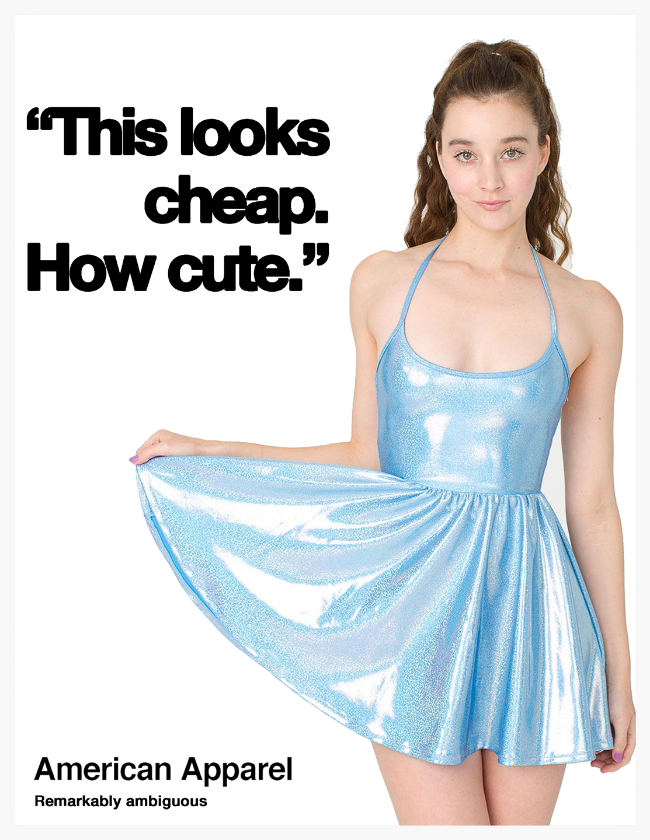 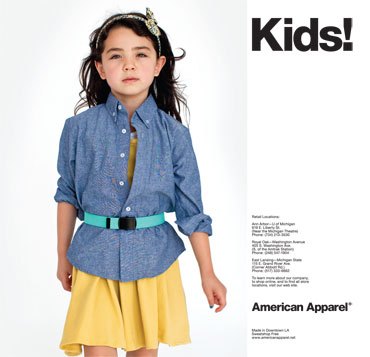 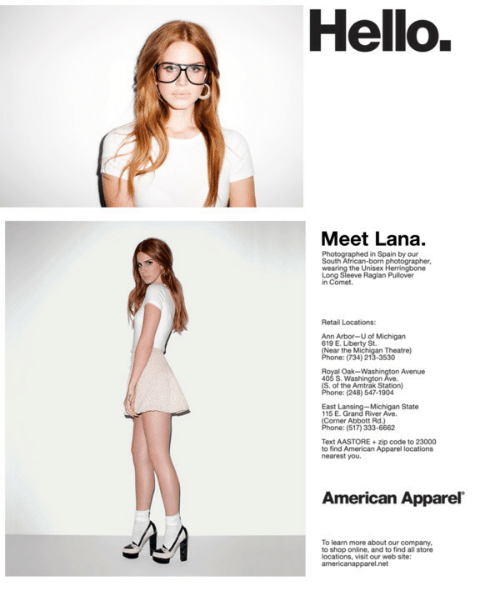 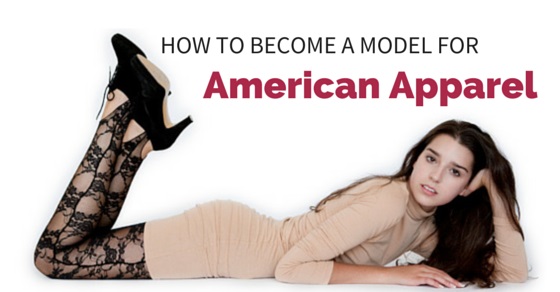 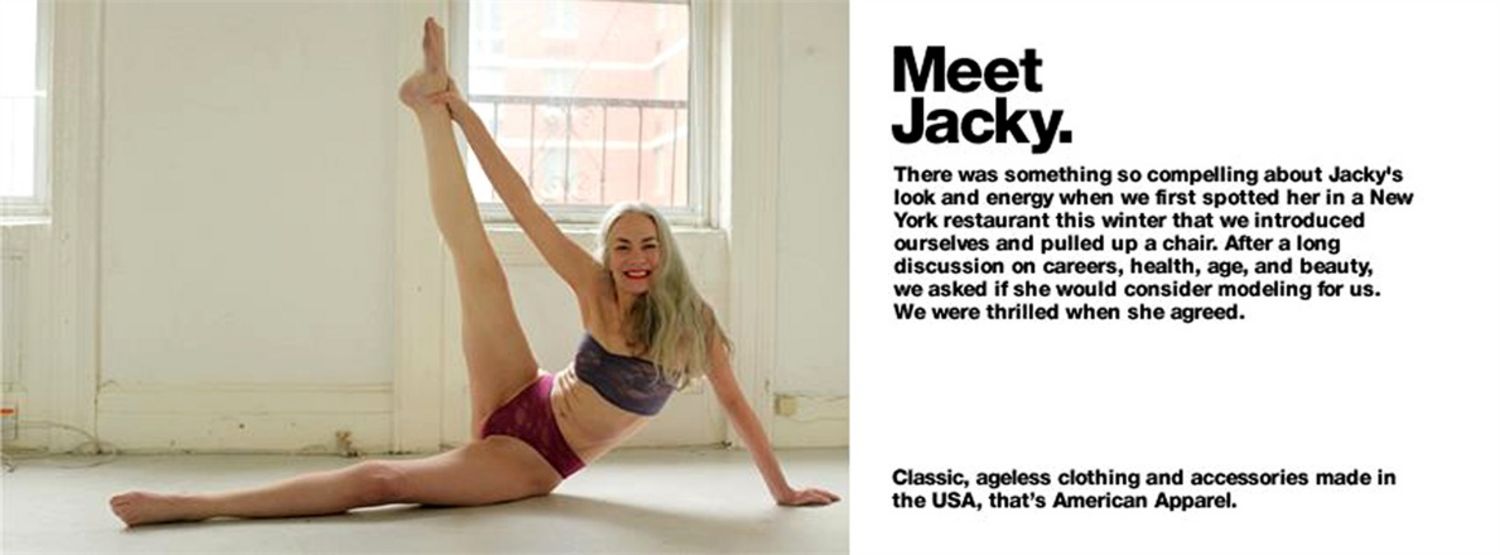 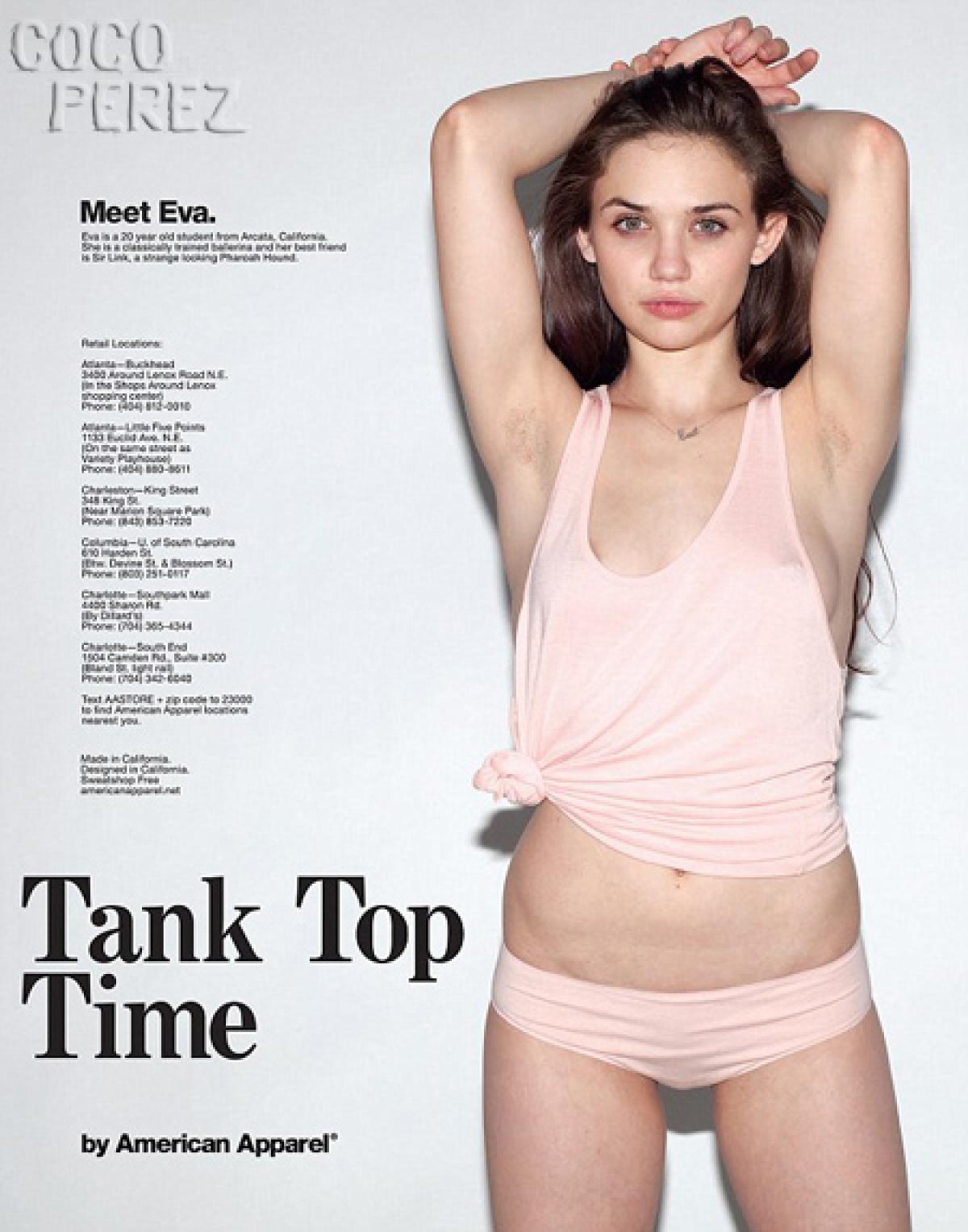 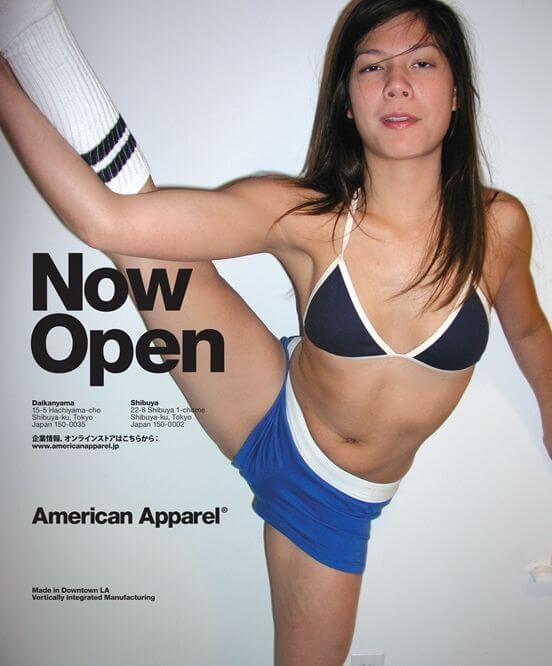 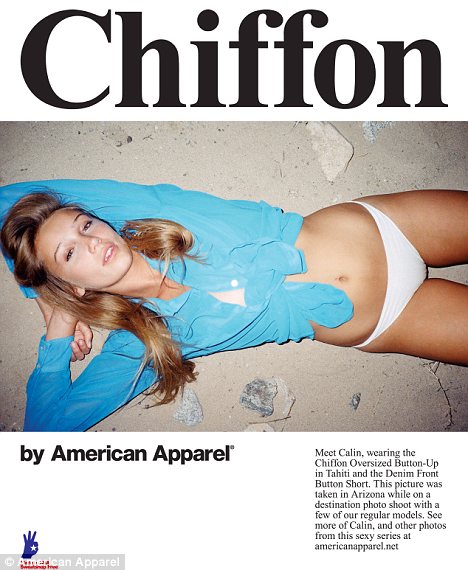 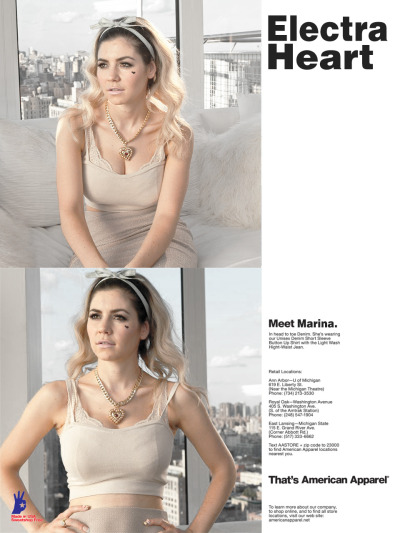 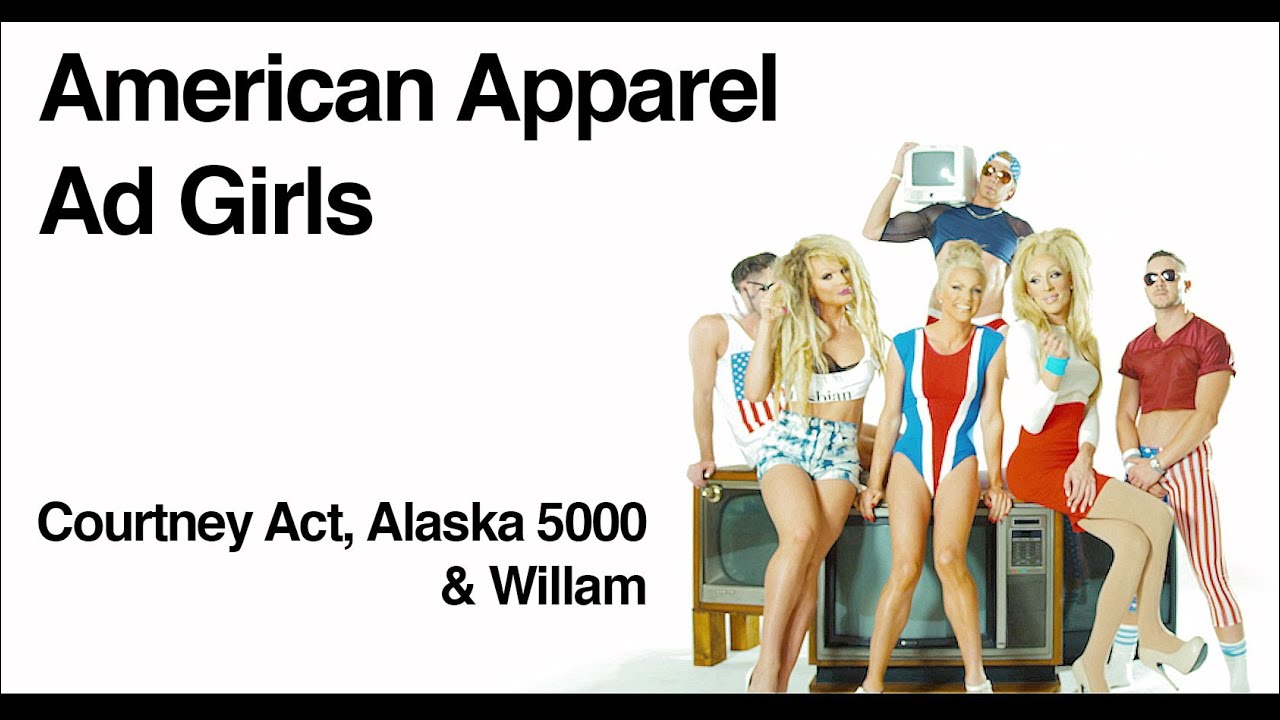 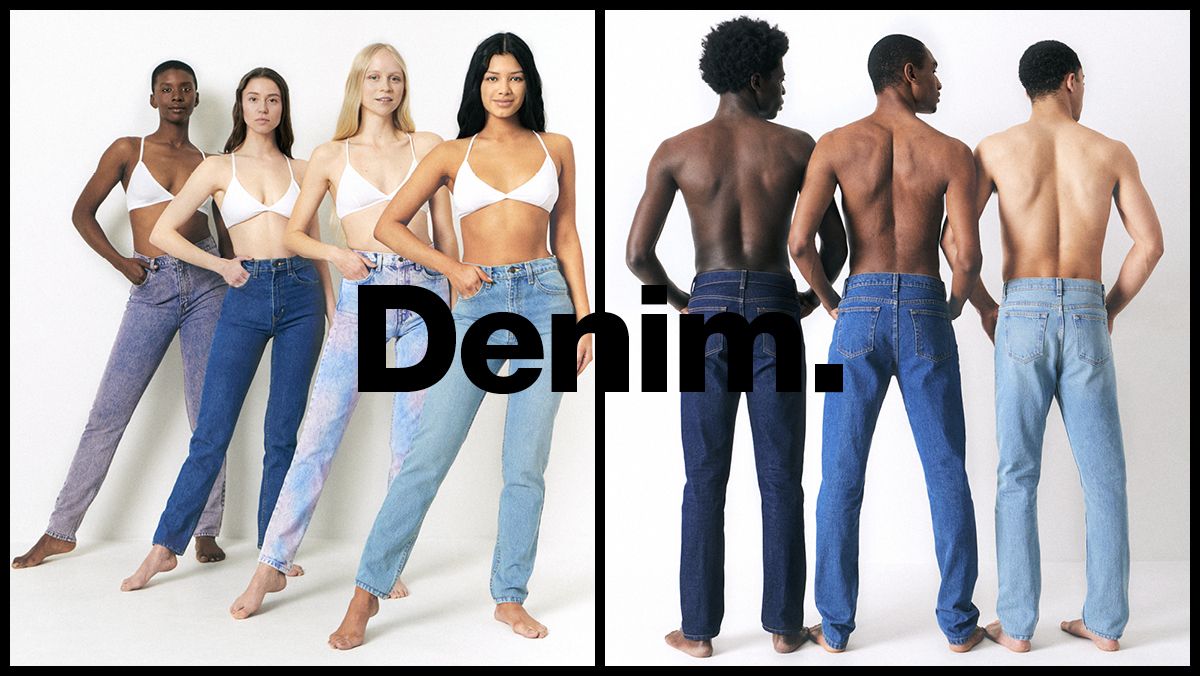